Тема урока:
«Могущество Османской империи и начало ее упадка.»
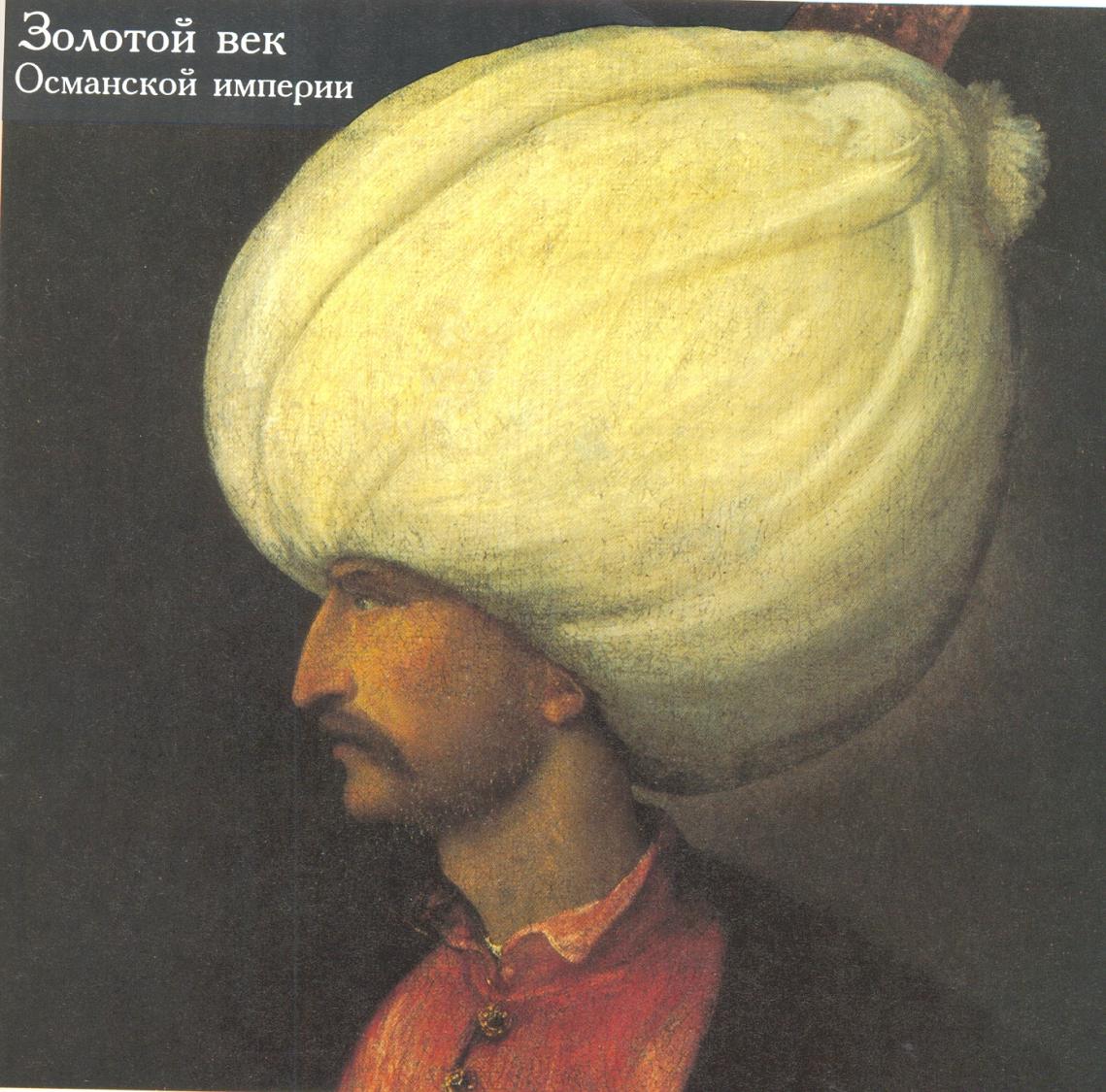 Сулейман Великолепный
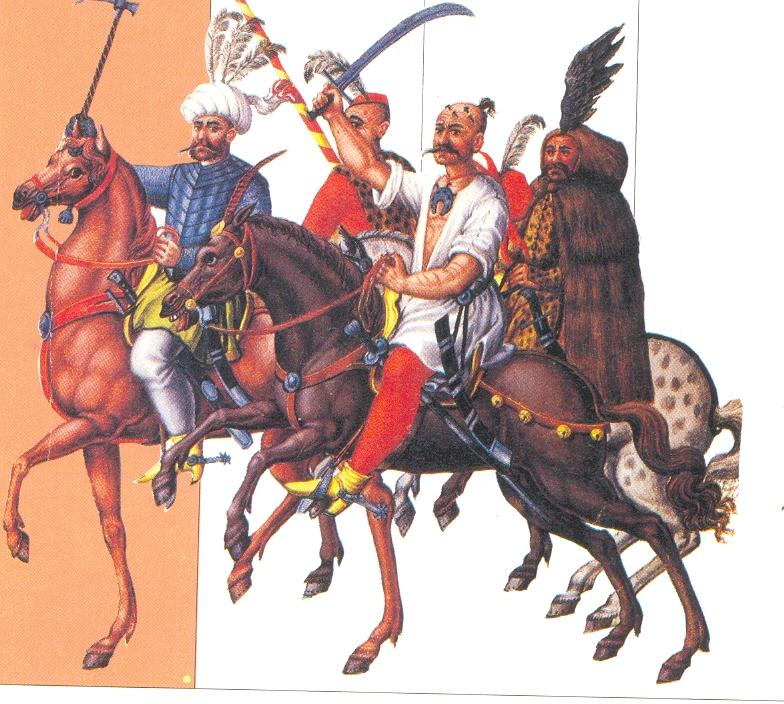 Парад янычаров
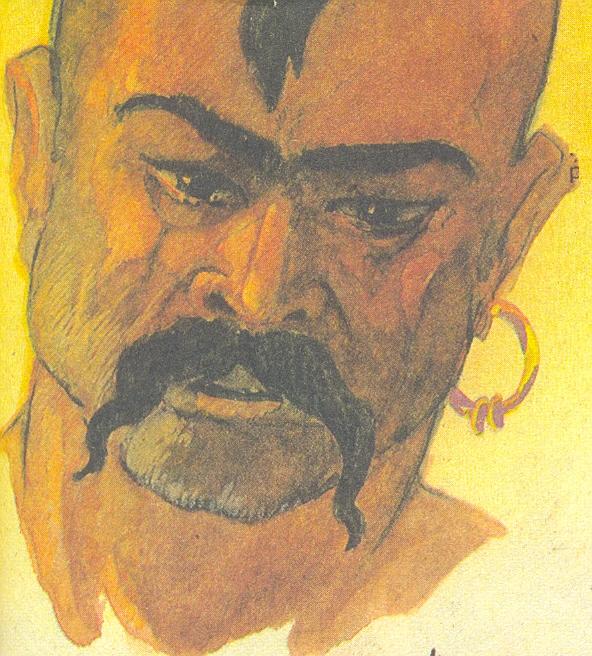 Янычар
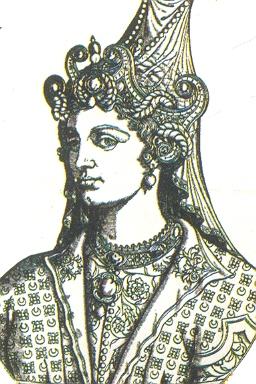 Роксолана